Ez történt velünk eddig…
4.c osztály
A fellépés előtti izgalmak
Apáról fiúra 2010
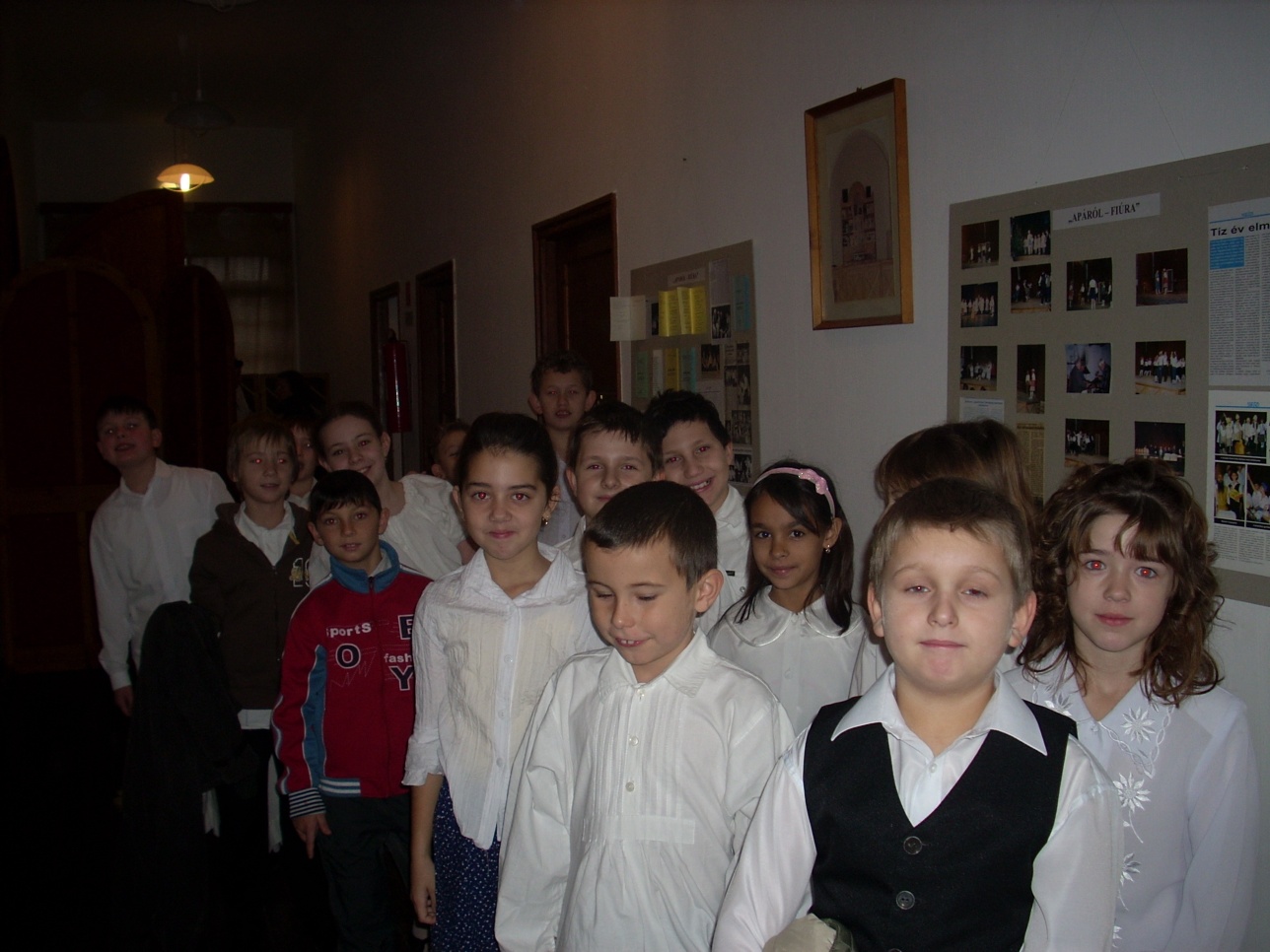 Idén is készítettünk adventi koszorút
Készülődés karácsonyra
Kész a remekmű!
Nálunk járt a Farkas házaspár
Műsorral kedveskedtünk a hozzátartozóknak
Műsor utáni vendéglátás
Játékra is jutott idő
Hurrá itt a farsang!
Jaj, úgy élvezem én a strandot…